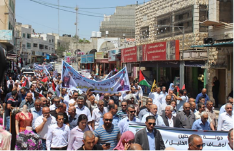 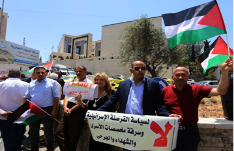 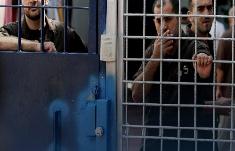 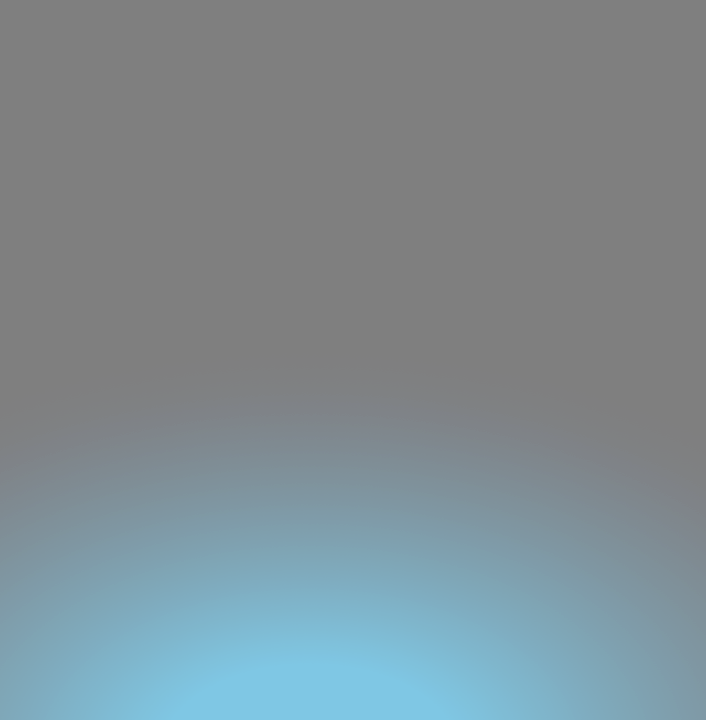 Judea & Samaria

January 22nd, 2020
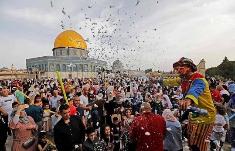 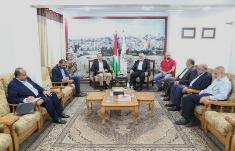 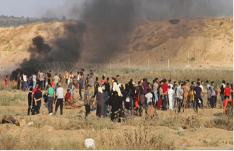 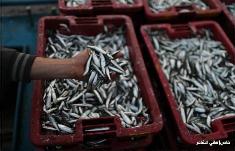 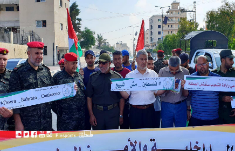 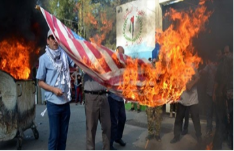 1
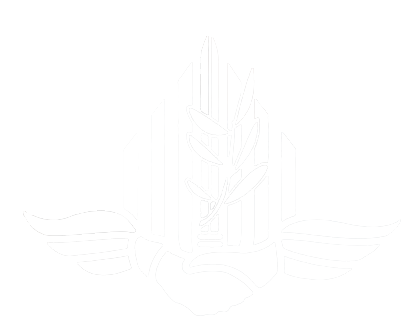 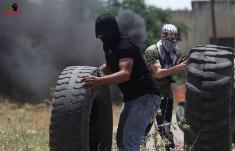 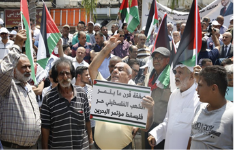 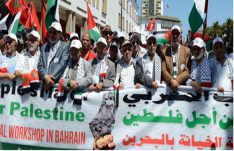 Coordinator of the 
Government Activities in the Territories
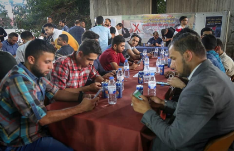 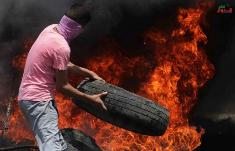 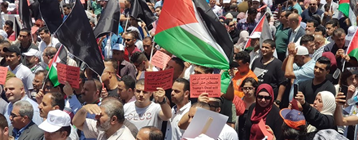 מחלקת מבצעים ויע"פ/ ענף מבצעים  |  הערכת מצב שנתית – רמטכ"ל
שמור  |
Numbers tell the tale
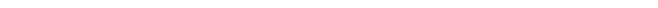 5m Palestinians in the “Territories”
(3 Judea & Samaria, 2 Gaza)
22 Government Offices
28 Government Authorities
5 Security Mechanisms
24 Courts of Justice
51 Hospitals
587 Clinics 
1.3 beds per 1000
Approx. 1,000,000 Young People in Judea & Samaria
(aged 15-29)
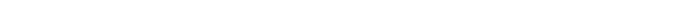 Social Media
3.9 Facebook Users
Education
2,200 Schools
55 Higher Education Institutions
Economy and Trade in Judea & Samaria
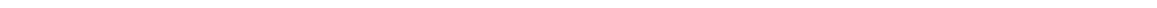 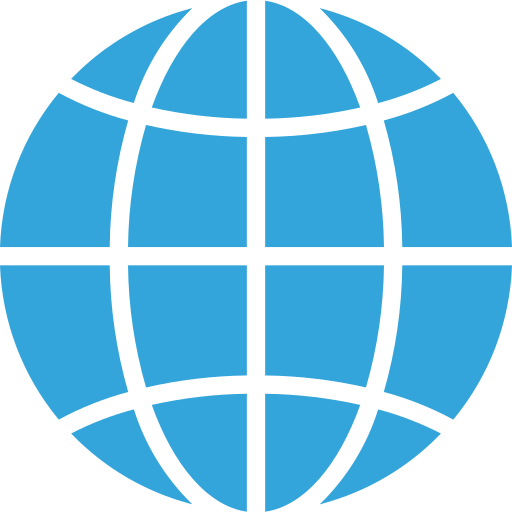 Foreign aid has decreased from 4.5b NIS in 2014 to 2b NIS in 2019
Main Factors
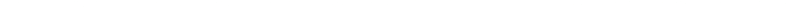 GDP growth has slowed down (in 2018, GDP per capita decreased to 0.1% as opposed to 1.9% in 2017) we believe that in 2019, it will remain around 0%).
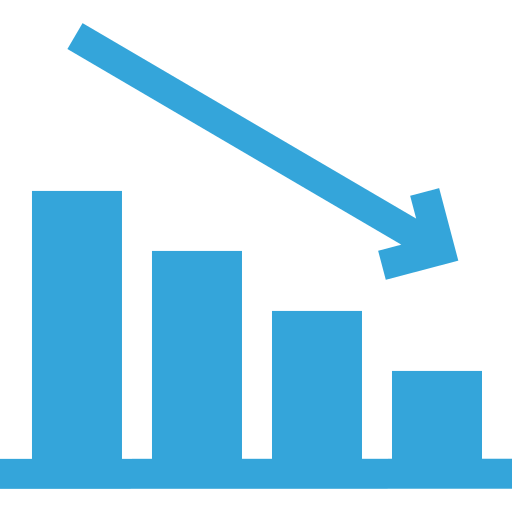 2019
Indicator
2018
Continued decline in unemployment rates – 13.3% as opposed to 17% in the same quarter of the previous years. 
Record of employment in Israel (approx. 90,000)
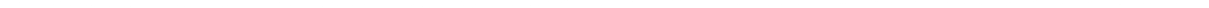 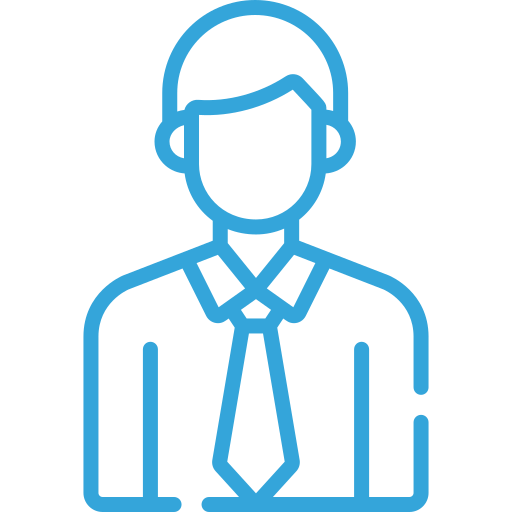 GDP per Capita
1st-3rd Quarters
$ 3,588.5
$ 3,588.1
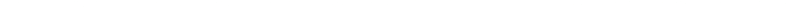 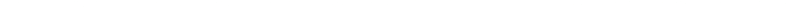 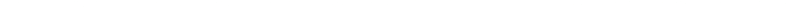 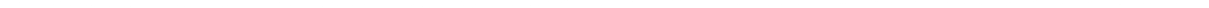 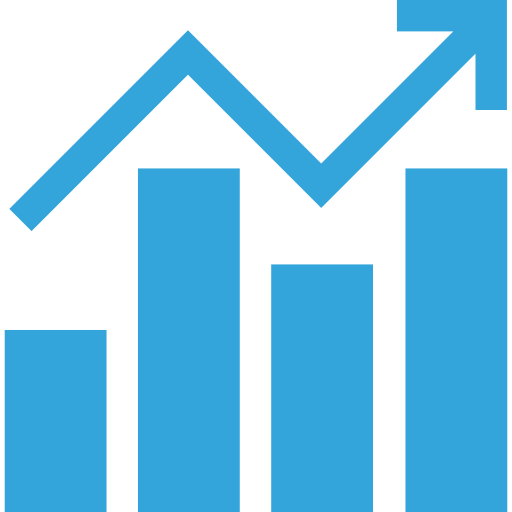 Foreign trade: import/export negative ratio – import is *5 higher than export (mainly Israeli)
Employment Rates
3rd Quarter
13.3%
17.0%
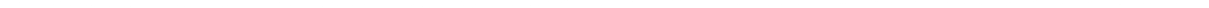 Growing contribution of Israeli Arabs to the Judea & Samaria economy. (Approximately 4,000,000 vehicles per year; 3b NIS per year revenue)
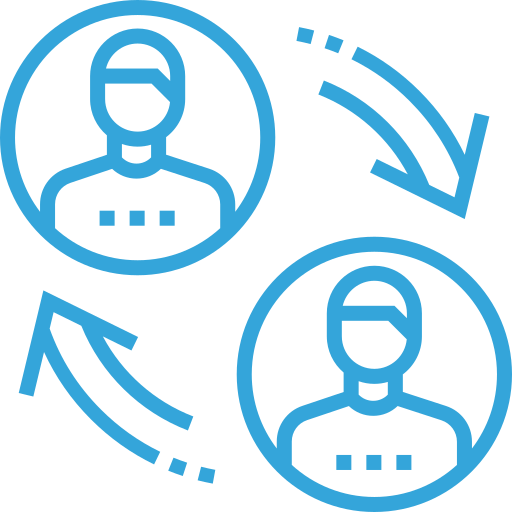 Average Daily Salary
3rd Quarter
110.4 ₪
127.8 ₪
Government “Octopus” – Chairperson to Citizen
Chairperson
Advisers
Supreme Justice Council
Government
Legislature
Main Government Officers -22 (Ramallah)
Courts
Justice Ministry
Governors (11)
Legislating Bureau
Prosecution
Authorities and Government Associations
Local Councils
District Government Offices
Security Mechanisms
Infrastructure System (Water, Electricity)
Connections Between Israel and the PA
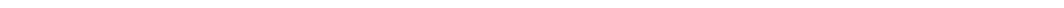 Trade
כספי סילוקין
Banking
בשנת 2018  היקף הייבוא מישראל כ-3,308  מיליון דולר. היקף הייצוא לישראל
כ-1,097  מיליון דולר
Corresponding ties between banks in Israel and the Palestinian Authority
8b NIS per year; 6 after offset
Employment
Civilian Coordination
Security Coordination
(משרדי ממשלה, מעברים, תנועות, היתרים, תשתיות ועוד)
תיאום תנועות שו"פים, העברת מידע מודיעיני, הסגרת אמל"ח וכו'
כ-90,000  פועלים פלסטינים בישראל וכ- 35,000  בהתיישבות לא כולל שב"חים
Infrastructure & Fuel
תנועת פלסט׳ בישראל
Health System
Palestinian patients receiving treatment in Israel
כ-20 מיליון תנועות (כניסה ויציאה) בשנה בכלל מעברי איו"ש
חשמל - 1000 מגו"ש בשנה
מים - 70 מלמ"ק בשנה
Connections Between Israel and the PA
בנקאות
קשרים קורספונדנטים בין בנקים ובישראל וברשות
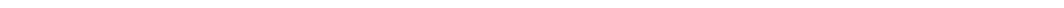 Trade
Banking
כספי סילוקין
בשנת 2018 היקף הייבוא מישראל: כ-3,308  מיליון דולר
היקף הייצוא לישראל: כ-1,097 מיליון דולר
Corresponding ties between banks in Israel and the Palestinian Authority
8b NIS per year; 6 after offset
Civilian Coordination
Employment
תיאום ביטחוני
(משרדי ממשלה, מעברים, תנועות, היתרים, תשתיות ועוד)
כ-90,000 פועלים פלסטינים בישראל וכ-35,000 בהתיישבות
תיאום תנועות שו"פים, העברת מידע מודיעיני, הסגרת אמל"ח וכו'
Health System
תשתיות ודלקים
תנועת פלסט׳ בישראל
Palestinian patients receiving treatment in Israel
כ-20 מיליון תנועות (כניסה ויציאה) בשנה בכלל מעברי איו"ש
חשמל – 4700 מ"ו בשנה
מים – 70 מלמ"ק בשנה
Strategic framework
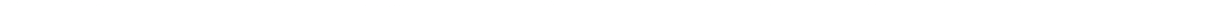 קשב אזורי בשוליים

All about Iran
מערכת בהמתנה

בחירות בישראל
בחירות בארה"ב
בחירות ברש"פ
עסקת המאה
יחסי רש"פ – ישראל

"משבר רודף משבר"
External
מערכת "סמי מדינתית"

עשור לבניין מוסדות השלטון
אתגרים ביחסי יחסי שלטון – ציבור
אתגרים פיננסיים לרש"פ, יציבות כלכלית בציבור
Interntal
משולש היציבות ברשות
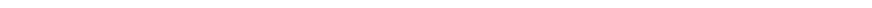 אופק מדיני
קיפאון
שחקן חדש בשכונה – אשתיה (DNA  פוליטי)  המייצר כללי משחק חדשים
תיאום
(ביטחוני ואזרחי)
מצב כלכלי
יציבות בתיאום
  "מכות בכנף"
  דה-לגיטימציה ציבורית
כספי הסילוקין
"קיפאון"  בהסכמי פריז
  דשדוש כלכלי
לקראת אתגרים משמעותיים (היום שאחרי, פרסום תכנית המאה) - נדרשת יציבות במרכיבים הנ"ל כדי "לעבור את הסיבוב"
Mohammad Shtayyeh’s Plan
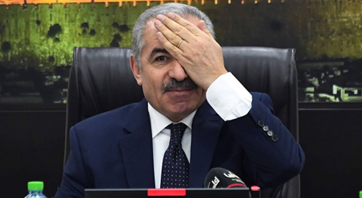 Disengagement from Israel and reducing economic dependency on Israel.
Increasing productivity capacities of the Palestinian economy.
Dividing the West Bank into designated investment and development clusters. 
Diversifying import sources. 
Strengthening trade ties with Arab countries. 
Erasing the artificial lines of areas A, B and C.
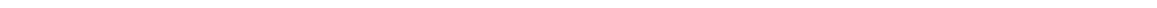 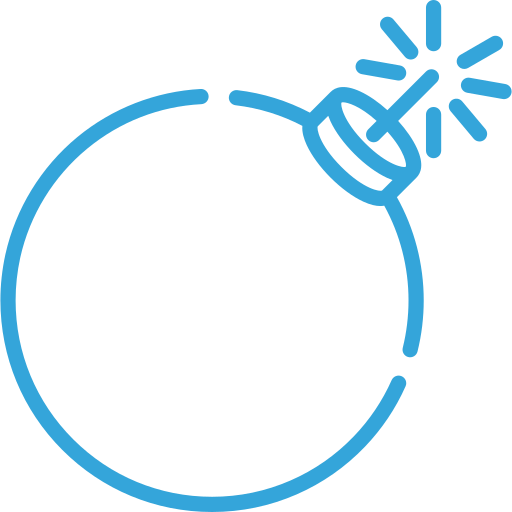 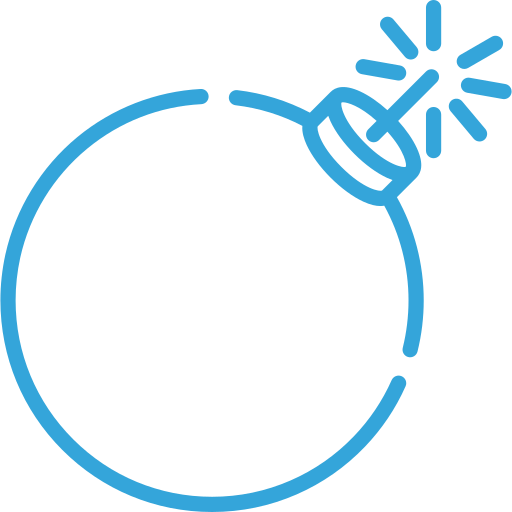 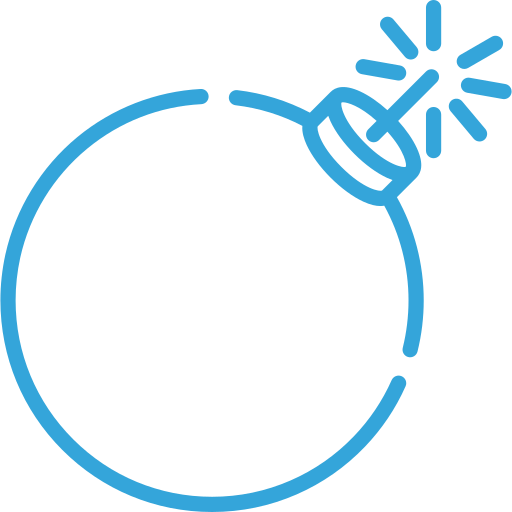 Political layer – scope of operation
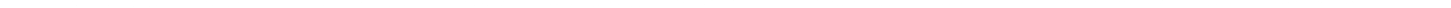 Aggressive Hostility
Claiming a Price from Israel
Israel’s Moves
Legal Campaign
Diplomatic Campaign
Compromising Coordination
Cancelling Paris Protocol
Encouraging and Promoting Terror
Secession of  Security Coordination
Economic Boycotts
Encouraging Resistance
In the absence of a significant change in the status quo by Israel (with emphasis on annexation of Judea & Samaria and the Valley), the PA will continue to operate in the "legitimate" resistance space, while “testing the waters" and attempting to expand its limited variety of tools, yet without resorting to escalating means
Survival mode and unwillingness to deepen crises
Relationship between the Judea & Samaria and Gaza Strip systems
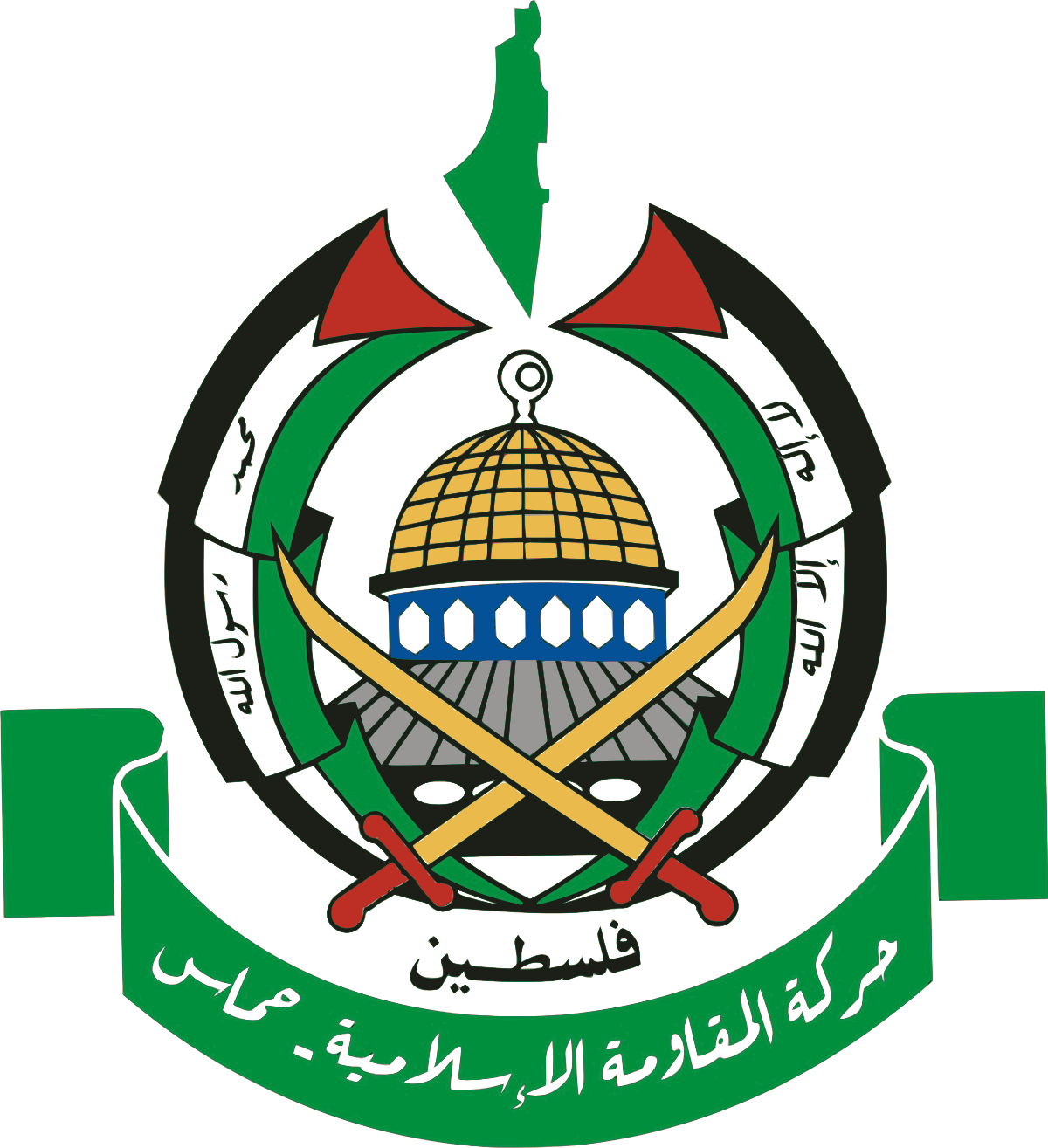 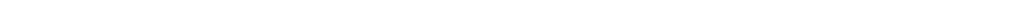 Repercussions on Judea & Samaria of actions to maintain a state of calm in Gaza
(“The righteous suffer while the wicked prosper”)
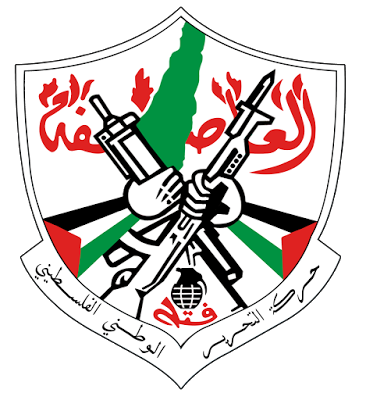 Elections? Deep crisis in the reconciliation process
Increased Abbas sanctions – undermining civic stability
Internal Arena Between ‘the morning after’ and the elections
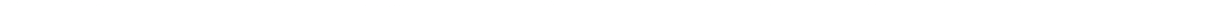 Has managed to get his own people into key positions in Fatah and PA institutions and he maintains power bases in the secret service
Enjoys his closeness to PA decision-making centers and influence on Abbas. Shtayyeh- "black horse"?
Camp Faraj-
Aloul-
Alsheikh
Camp Rajoub
*Shtayyeh
His status in prison was compromised and his associates were removed from decision-making centers.
The "prisoner's aura" allows him to continue to enjoy consistent public support in the polls
Strengthens its status in the Gaza Strip and enjoys some support in the refugee camps in Judea & Samaria, despite the removal of his loyalists from key positions in the Fatah
Camp Bargouti
Camp Dahlan
The active wait of all players continues to be reshaped by the PA system - whether through elections or following the disappearance of Abbas. All factors will continue to "improve positions" without challenging Abbas’ power
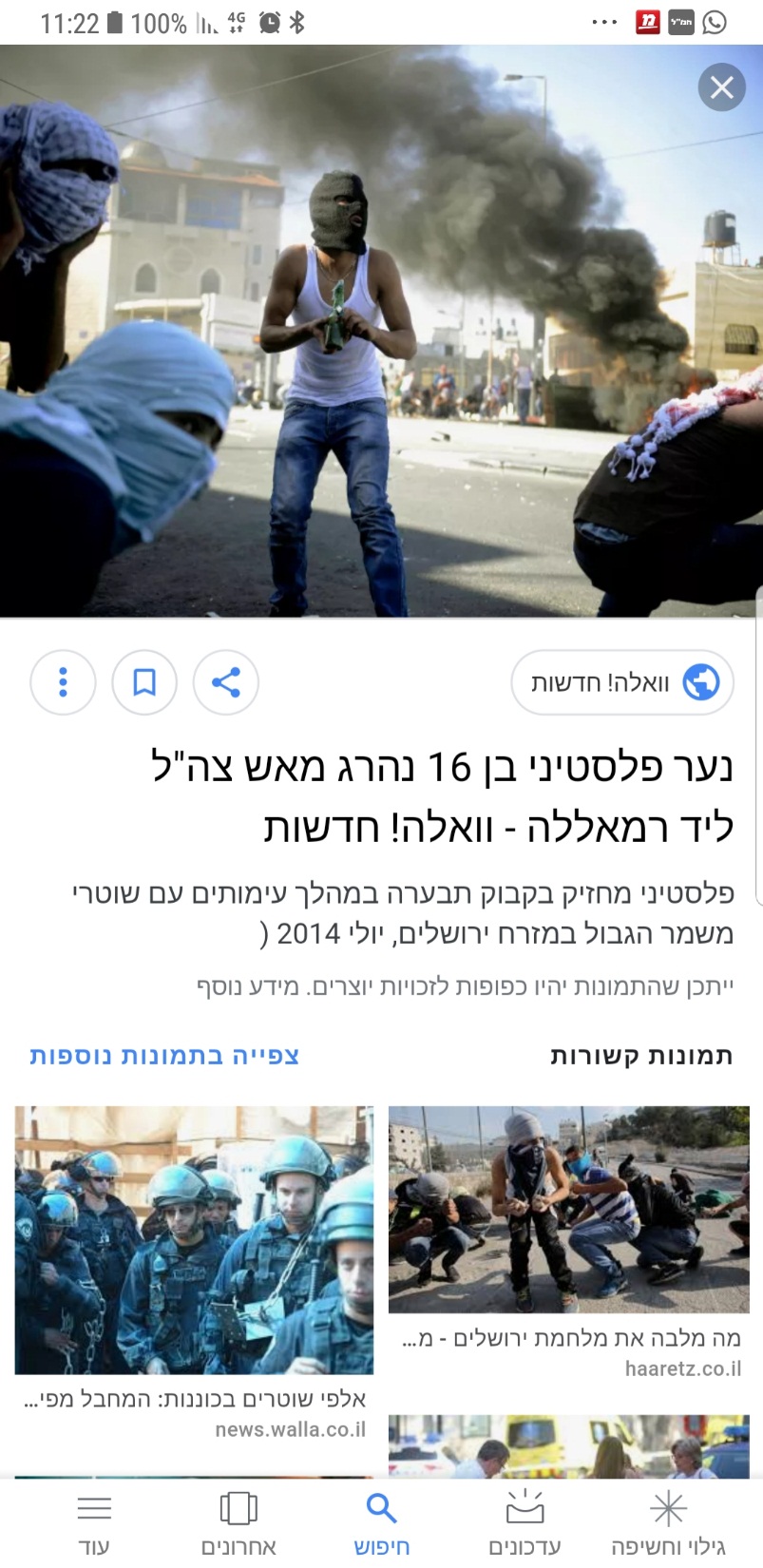 מיקוד בשימור מרקם החיים, והעדפת היציבות בשטח על קידום המאבק הלאומי
תמיכה עקרונית בלעומתיות מול ישראל ללא נכונות לשלם המחיר הכרוך בה
חוסר אמון גובר באפשרות מימוש "חזון שתי המדינות" והתחזקות גישת "המדינה האחת"
(מ6% 2014 ל 19% ב 2018)
הדור הצעיר - דור אוסלו החצוי, "זכרון טראומה קולקטיבי" מוגבל
ניכור מול ההנהגה,
הנתפסת כמושחתת ומסואבת
Trends in the Judea & Samaria Public
אכזבה "מבגידת" העולם הערבי והפנמת מגמת הנורמליזציה
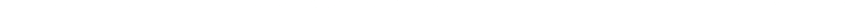 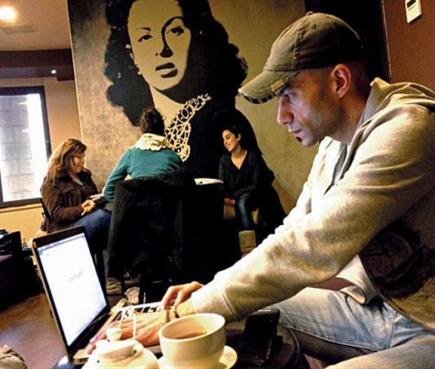 הגישה הפרגמטית-אינדיבידואליסטית, המיקוד במרקם/איכות החיים, הניכור מול ההנהגה והניתוק הגובר מול הרצועה, דוחקים את המאווים הלאומיים לשוליים ומקטינים את הסבירות להתפרצות עממית רחבה.
Stabilizers and destabilizers
Economy
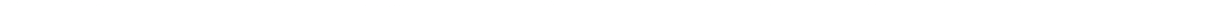 Employment at its peek
REDUCTION OF INTERNATIONAL AID
העדר אופק מדיני
Trade with Israel
NOT A TOP INTERNATIONAL PRIORITY
העברת השגרירות
Institutions
ENTRY OF Israeli arabs
עסקת המאה
CHOSING LIFE
השלכות ההרגעה על הרש"פ
החלטות ישראל
Coordination
ANTI-VIOLENCE DIRECTIVE
תיאום יציב וחזק
כספי סילוקין
משבר עגלים
STRONG MECHANISMS
משבר חברון
באב אלרחמה
שת"פ בשטח למרות המשבר בהנהגה
כניסה ל A
מערכה על C
STABLE GOVERNMENT INSTITUTIONS
משבר חשמל
פשיעה לאומנית
Civilian crises are potential security destabilizers
Judea & Samaria – Bottom Lines
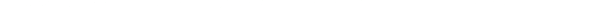 Era of unilateral decisions created challenges and crises over time
1
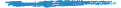 Election Year (US, Israel and possibly the PA) – the systems enters a waiting period
2
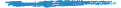 הקרנות ההרגעה על הרש"פ  – "הקלות לחמאס ומצור על הרש"פ"
3
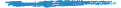 מערכת פלסטינית "סמי מדינתית", מוסדות שלטון חזקים שעשויים לסייע לה בהתמודדות מול אתגרים משמעותיים (כמו היעלמות אבו מאזן)
4
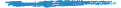 5
The PA chooses life while the public chooses civil rights
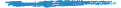 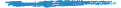